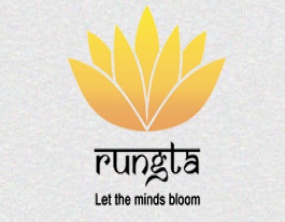 RUNGTA COLLEGE OF DENTAL SCIENCES & RESEARCH
TITLE OF THE TOPIC: TRAUMATIC INJURIES
DEPARTMENT OF CONSERVATIVE DENTISTRY AND ENDODONTICS
1
Specific learning Objectives
At the end of this presentation the learner is expected to know
*Subtopic of importance
**  Cognitive, Psychomotor   or Affective 
# Must know , Nice to know  & Desire to know
2
Table of Content
Introduction
Classification
Etiology and causes
Clinical examination
Enamel fractures
Uncomplicated crown fracture
complicated crown fracture
Crown root fracture
Root fracture
Luxation injuries
Avulsion 
conclusion
3
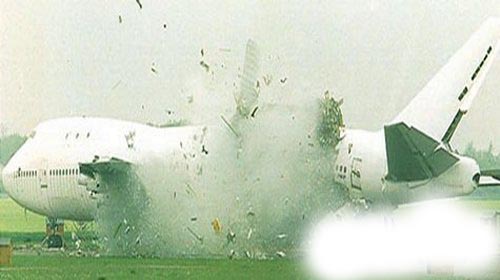 TRAUMATIC INJURIES TO TEETH
TRAUMATIC INJURIES TO TEETH
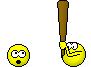 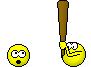 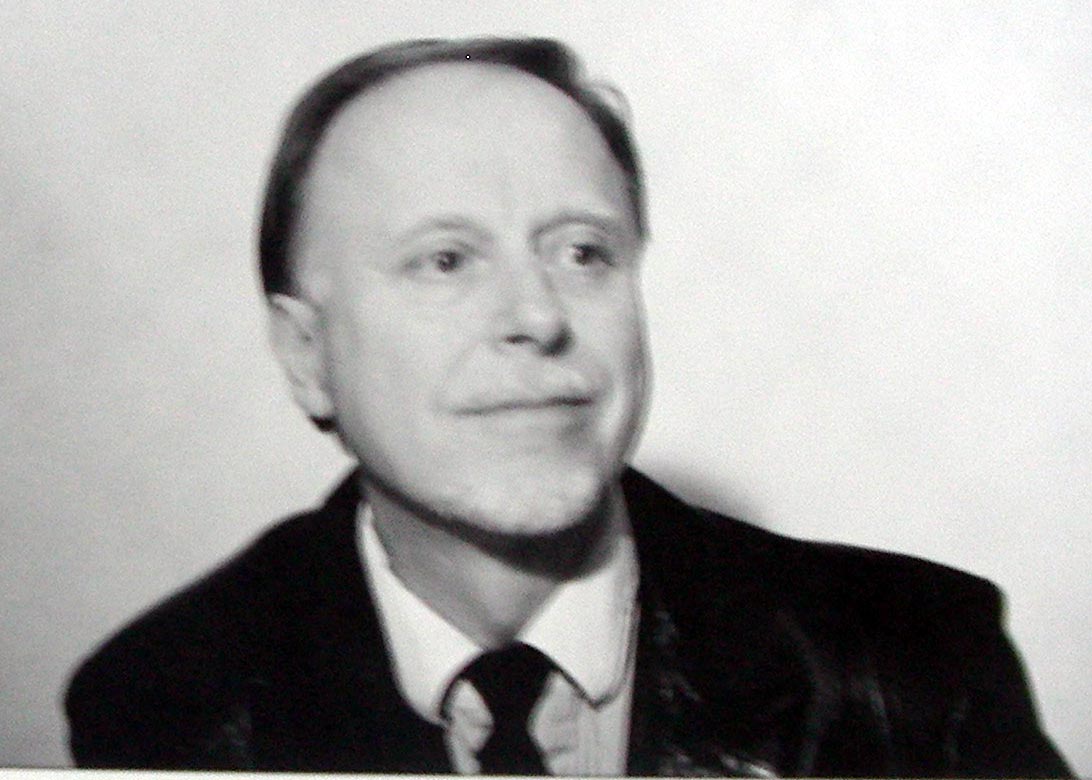 CONTENTS
Introduction
Classification
Etiology and causes
Clinical examination
Enamel fractures
Uncomplicated crown fracture
complicated crown fracture
Crown root fracture
Root fracture
Luxation injuries
Avulsion 
conclusion
Introduction
Traumatic dental injuries are everyday occurrences and their prevalence has been continuously rising. 
		Trauma has been one of the main etiological factor for numerous restorative and endodontic procedures. 
		A thorough knowledge of various types of traumatic injuries is mandatory to treat these cases successfully.
CLASSIFICATIONS
Ellis classification
		class 1 
		class 2  
		class 3 	
		class 4  
		class 5  
		Class 6
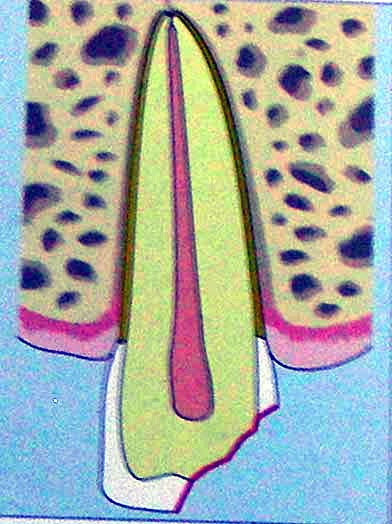 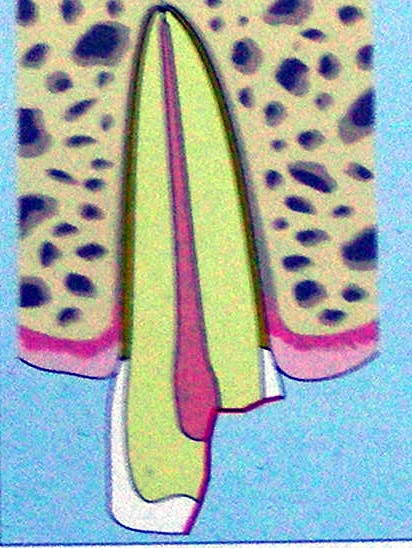 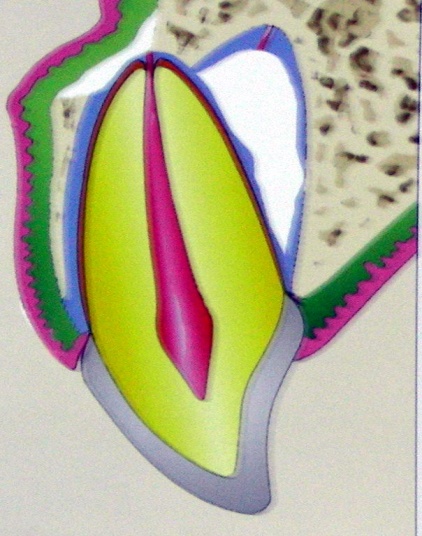 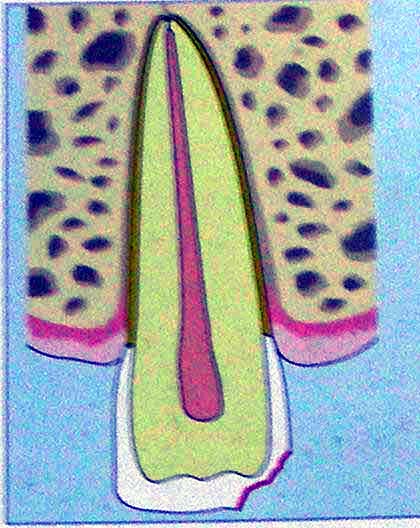 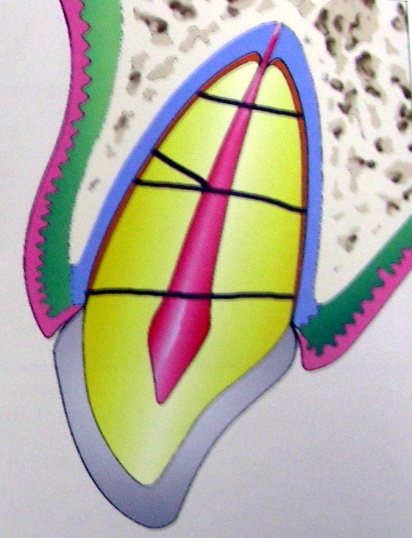 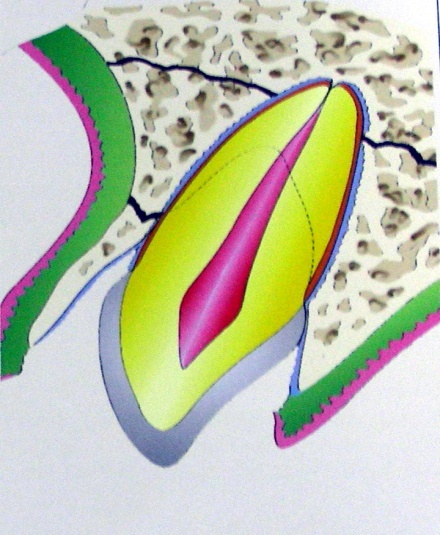 Ellis And Daveys Classification
Class I  – simple crown fracture with plain enamel 				involvement
Class II – extended crown fracture with noticeable 				dentinal involvement, without pulp exposure
Class III - extended crown fracture with noticeable dentinal 		involvement, with pulp exposure
Class IV – teeth that lost vitality, with or without loss of 			crown tissues
Class V  – traumatically avulsed teeth
Class VI  – crown fracture with or without loss of crown 			tissues
Class VII  - tooth luxation without crown or root fracture
Class VIII – cervical crown fracture
Class IX - traumatic injuries on primary teeth
WHO classification (1978)
		873.60 – crown fracture involving only enamel
		873.61 – crown fracture involving enamel and 				dentin without pulp exposure
		873.62 – crown fracture involving enamel and 				dentin with pulp exposure
		873.63 – root fracture
		873.64 – crown root fracture
		873.66 – tooth luxation
		873.67 – tooth intrusion or extrusion
		873.68 – tooth avulsion
		873.69 – other injuries  ( soft tissue injuries )
Andreasen modification of WHO classification
	
	873.64 – complicated and uncomplicated crown 		root fracture
	873.66 – concussion
			Subluxation
			Luxation injuries with alveolar fractures
WHO classification (1995)

S.02.5   - Fracture Of Tooth
S.02.50 - Fracture of enamel only + enamel infraction
S.02.51 - Fracture of crown of tooth without
			 pulpal involvement
S.02.52 - Fracture of crown of tooth with 
			pulpal involvement
S.02.53 - fracture of root of tooth
S.02.54 - Fracture of crown with root of tooth, 
			with or without pulpal involvement
S.02.57 - multiple fractures of tooth
Andreasen classification
 
Injuries to teeth
	Crown infraction and uncomplicated fracture without involvement of dentin
	Uncomplicated crown fracture with involvement of dentin
	Complicated crown fracture
	Uncomplicated crown root fracture 
	Complicated crown root fracture
	Root fracture
Injuries to periodontal tissues
	Concussion
	Subluxation
	Intrusive luxation
	Extrusive luxation 
	lateral luxation
	Exarticulation
Garcia Godoys classification

Class 0 – enamel crack
Class 1 – enamel fracture 
Class 2 – enamel- dentin fracture without pulp exposure  
Class 3 – enamel-dentin fracture with pulp exposure  
Class 4 – enamel-dentin-cementum fracture without pulp 	     exposure
Class 5 – enamel-dentin-cementum fracture with pulp                	     exposure
Class 6 – root fracture
Class 7 – concussion
Class 8 – luxation ( loosening )
Class 9 – lateral displacement
Class 10 – intrusion
Class 11 – extrusion
Class 12 – avulsion
Pulver classification
Class I
	Division I – no external fracture, no displacement
	Division II – displacement but no fracture
	Division III – fracture of enamel only, no 				displacement
	Division IV – displacement and fracture of 				enamel only
Class II
	Division I – fracture of enamel and dentin only, 			no displacement
	Division II - displacement and fracture of enamel 			and dentin only
Class III
	Division I – fracture (with exposure of pulp), no 			displacement
	Division II – displacement and fracture (with 			exposure of pulp) 
Class IV
	Division I – fracture of root
Class V
	Division I – intrusion 
	Division II – partial avulsion
	Division III –complete avulsion
Heithersay and Morile classification              (sub gingival fractures)

Class 1 – fracture line does not extend below the level of attached gingiva

Class 2 – fracture line extends below the level of attached gingiva but above the crest of alveolar bone

Class 3 – fracture line extend below the level of crest of alveolar bone

Class 4 – fracture line is within the coronal third of root but below the level of crest of alveolar bone
Ingle classification
Soft tissues
	Lacerations
	Contusions
	Abrasions

Tooth fractures
	Enamel fracture
	Crown fracture – uncomplicated
	Crown fracture – complicated
	Crown root fracture
	Root fracture
Luxation injuries
	Tooth concussion
	Subluxation
	Intrusive luxation
	Lateral luxation
	Extrusive luxation
	Avulsion

Facial skeletal injuries
	Alveolar process
	Body of mandible
	TMJ
Causes and incidence

Accidental falls
RTA
Acts of violence
Sports
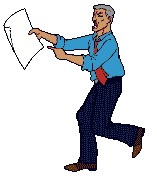 8 to 12 years – most accident prone
Maxillary cental incisors, lateral incisors and
	 then mandibular incisors
Most common dental trauma – enamel fracture or 
	uncomplicated crown fracture
Clinical examination
Soft tissues
	- adjacent to fractured  teeth should be carefully examined and palpated

Facial bones

Teeth
	1. Fracture
	2. Mobility
	3. Displacement
	4. Injury to periodontal tissues
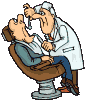 5. PULPAL TRAUMA
		evaluated both initially and at various 	times following the trauma

Pulp stunning

Pulp test unpredictable in trauma – why???
				(Pillegi et al,EDT’96)

GO FOR
 a. Thermal test (cold test) – young teeth
 b. EPT – older patients
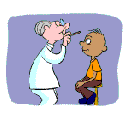 LDF – promising 

	    practical problems


PULSE OXIMETRY
	measuring vascular health by evaluating 
oxygen saturation

 highly effective – recently traumatised teeth
					(Velayutham et al’07)
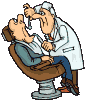 Prognosis of pulp after different levels of fracture
(Olsburg et al’01)
Prognosis of pulp after luxation injuries
Barnett et al ‘02
Radiographic examination
	- embedded fragments in soft tissues
	- dislocations
	- root and jaw fractures
	- resorptive and calcific changes
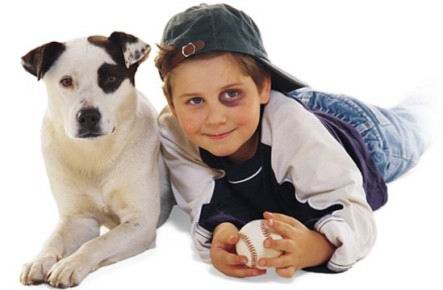 Soft tissue injury
Soft tissue injuries
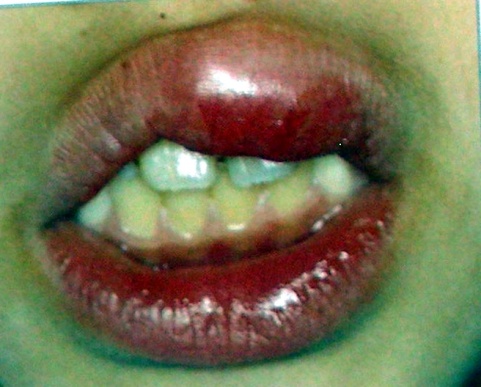 Laceration
Abrasion
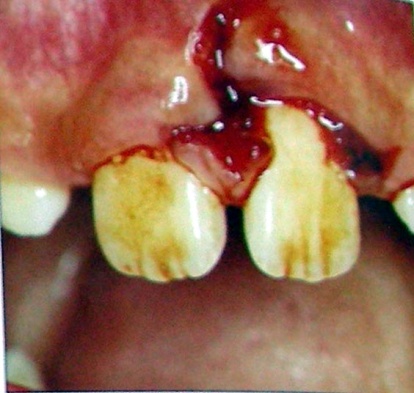 Contusion
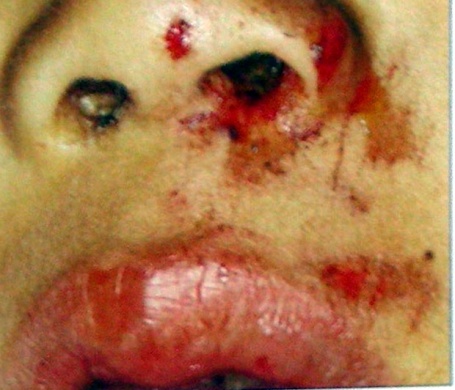 control bleeding, repositioning displaced tissues and suturing
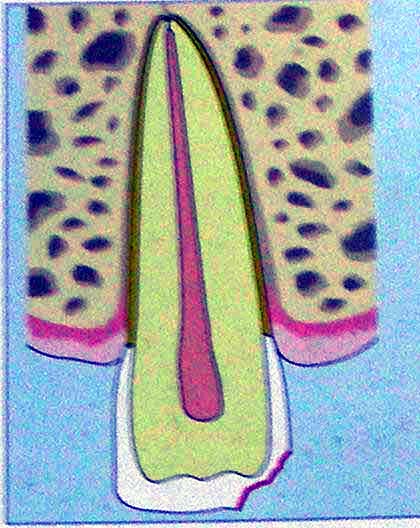 Enamel fracture
Chips and cracks confined to enamel
Enamel infractions – transillumination, indirect light or disclosing dyes

Cracks – no treatment
Follow up
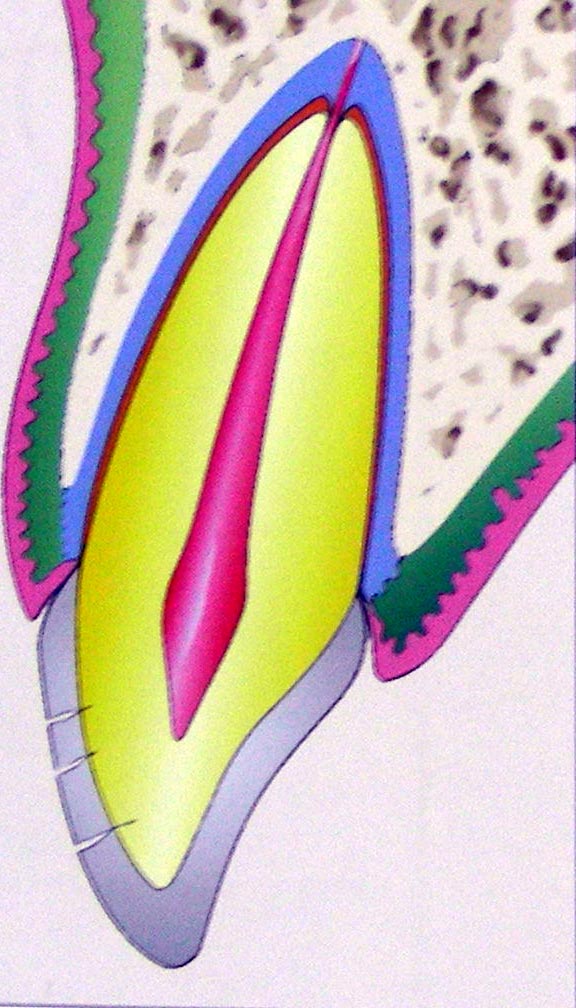 Crown fractures (uncomplicated)
Outcome – formation of irritation dentin or pulp necrosis
Composite Build Up Restores About 100% Strength Recovery

Reattachment of fractured fragment – restores around 50% to 60% of original strength 								(worthington et al ’99)



GO IN FOR REATTACHMENT WHENEVER POSSIBLE !!!
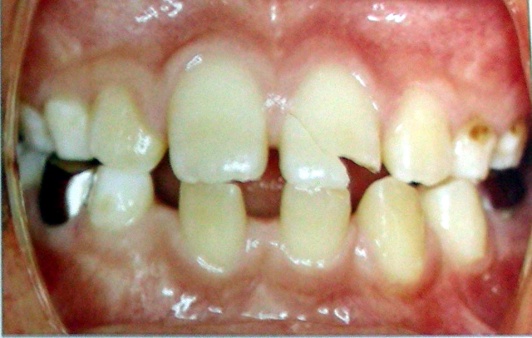 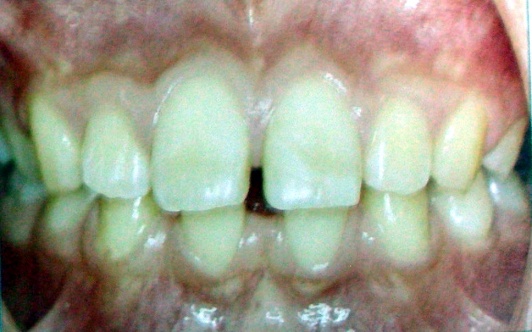 Methods of reattachment
	A. using circumferential bevel before reattaching

    B. using a V shaped notch

	C. placing a internal groove
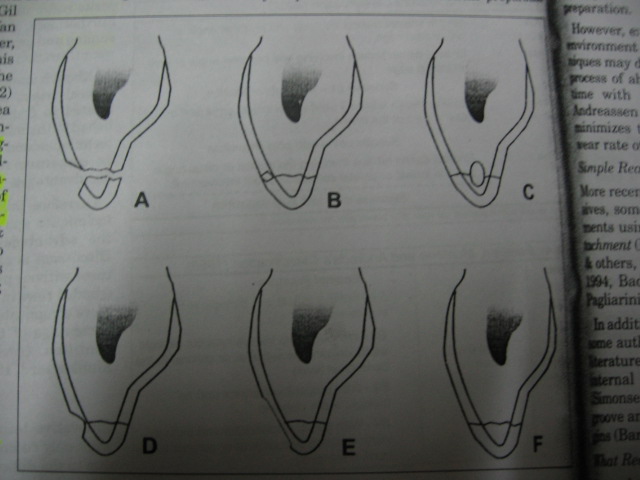 D. placing a chamfer at the fracture line after reattaching

	E. superficial over contour over the fracture line

	F. simple reattachment
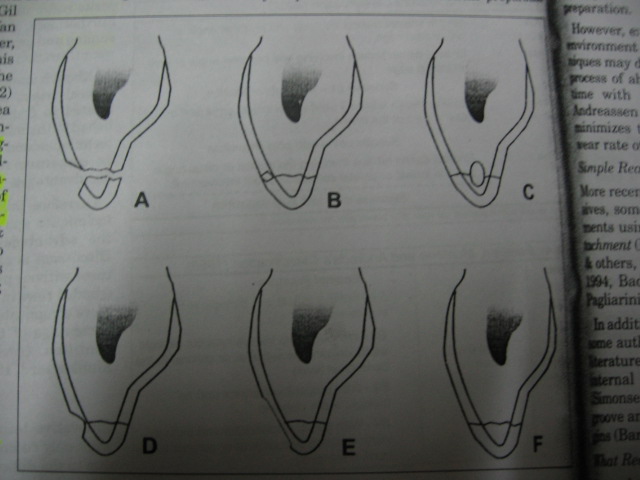 Fracture strength of different reattachment techniques
	Superficial over contour, placing a internal groove provided fracture strength as high as sound teeth (Reis & others ‘01)
Influence of materials used in reattachment on                                      fracture strength
	Different material combinations used to bond tooth 	fragments to 	remaining crown were found to have 	no influence on fracture strength after bonding 
	(Reis, Kraul et al ’02)
Teaching Materials
Endodontic practices - Grossman
Pathways of pulp – Cohen
Textbook of Endodontics – Nisha Garg
Endodontics - Ingle
34
TAKE HOME MESSEGE/ FOR THE TOPIC COVERED (SUMMARY)
Various factors influence the outcome of teeth that had undergone trauma. 
Correct diagnosis, quality and timeliness of initial and long term treatment can improve the prognosis of the traumatized teeth.
35
Question & Answer Session
Classification of traumatic injuries?
Clinical examination of traumatic injuries
36
REFERENCES
Endodontic practices - Grossman
Pathways of pulp – Cohen
Textbook of Endodontics – Nisha Garg
Endodontics - Ingle
37
THANK YOU
38